ATIVIDADES COM FOCO NO ACOMPANHAMENTO DAS APRENDIZAGENS
Atividade de Matemática – 6º Ano
Frações: significados (parte/todo, quociente), equivalência, comparação, adição e subtração;
cálculo da fração de um número natural; adição e subtração de frações


HABILIDADE:

(EF06MA10) Resolver e elaborar problemas que envolvam adição ou subtração com números racionais positivos na representação fracionária.
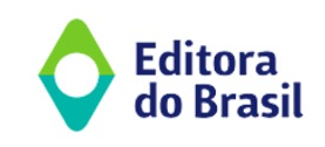 Atividade de Matemática – 6º Ano
Quais as frações do volume total da garrafa que Liliane consumiu até às 17 h e quanto ainda resta consumir para atingir a sua meta?
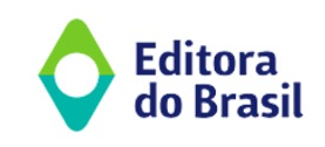 Atividade de Matemática – 6º Ano
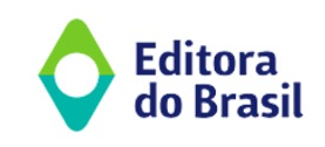 Atividade de Matemática – 6º Ano
De quanto é esta fração?
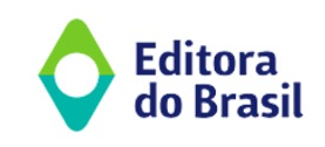 Atividade de Matemática – 6º Ano
Qual fração do bolo restou para Everton e quanto as meninas consumiram dele, respectivamente?
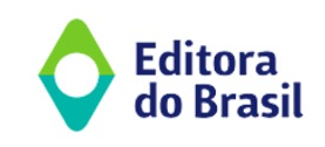